Figure 1 Representative gel for the FMO3 c.984A > T PCR-RFLP. Lane 1 is a kb1+ ladder, lanes 2 and 6 are TT, lanes 3 ...
Poult Sci, Volume 88, Issue 4, April 2009, Pages 714–721, https://doi.org/10.3382/ps.2008-00430
The content of this slide may be subject to copyright: please see the slide notes for details.
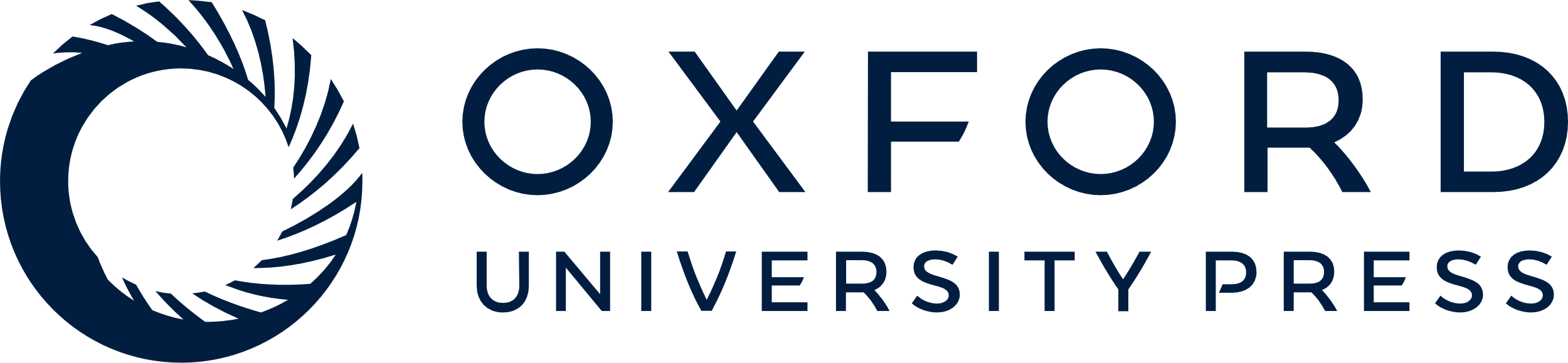 [Speaker Notes: Figure 1 Representative gel for the FMO3 c.984A > T PCR-RFLP. Lane 1 is a kb1+ ladder, lanes 2 and 6 are TT, lanes 3 and 5 are AT, and lanes 4 and 7 are AA chickens, respectively.


Unless provided in the caption above, the following copyright applies to the content of this slide: © 2009 Poultry Science Association, Inc.]